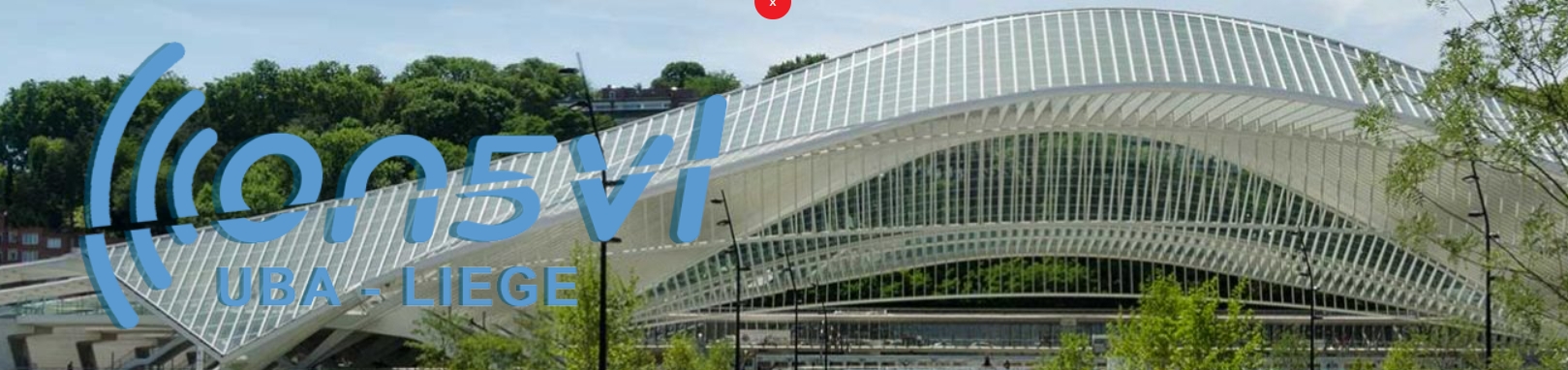 Cours Radioamateurs 2023 – Préparation à l’examen IBPT
Licence de base : classe C ou ON3
Chapitres 16 à 18 Propagation : Savoir et connaître

UBA LIEGE : ON5VL  site Internet https://on5vl.org
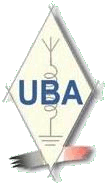 1
Savoir et connaître : Propagation HF, VHF, UHF
2
6a.1 Savoir que les ondes radio se propagent en ligne droite, mais qu'elles peuvent être réfractées ou réfléchies. 

6a.2 Savoir que les ondes radio s'atténuent lorsqu'elles se propagent. 

6b.1 Savoir que l'ionosphère comporte des couches gazeuses ionisées à des hauteurs situées entre 70 km et 400 km. 

6b.2 Savoir qu'en HF presque toutes les communications ont lieu par réflexion dans l'ionosphère. 

Savoir qu'en HF on peut avoir une propagation des ondes radio dans le monde entier, mais que ceci dépend de la manière dont l'ionosphère réfléchit les ondes vers la terre. 

Savoir que ceci dépend de la fréquence, du moment du cycle des taches solaires, de la saison et de l’ heure du jour.
6a.3 Savoir que pour les bandes VHF et UHF, les collines produisent des zones d'ombres et que les ondes radio s'affaiblissent en pénétrant dans les bâtiments, mais qu'une vitre laisse passer les ondes radio. 

6a.4 Savoir que la couverture en VHF/UHF dépend de la hauteur des antennes et de la visibilité directe entre les antennes ainsi que de la puissance de l'émetteur. 

Savoir qu'il est préférable de placer les antennes plus en hauteur, plutôt que d'utiliser plus de puissance, parce que ceci améliore à la fois l'émission et la réception. 

Savoir que des antennes extérieures ont de meilleures performances que des antennes intérieures. 

6a.5 Savoir que la couverture en VHF/UHF diminue lorsque la fréquence augmente, et qu'en général, la couverture des ondes VHF/UHF ne va pas beaucoup plus loin que la ligne d'horizon.
FIN


Merci pour votre attention.
Bonne chance pour votre ON3.
5